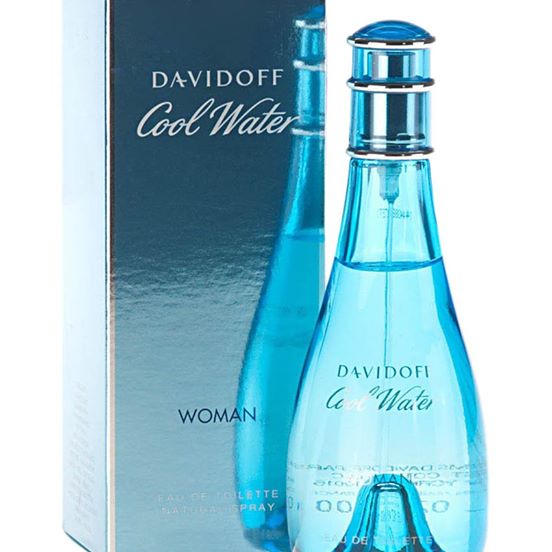 VOLATILE OILS
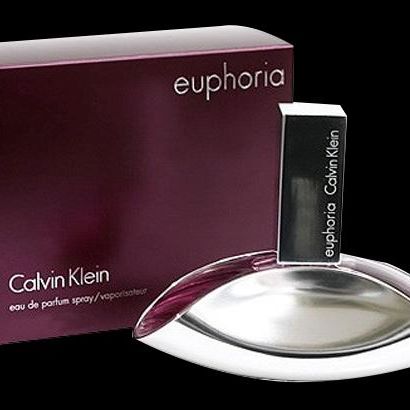 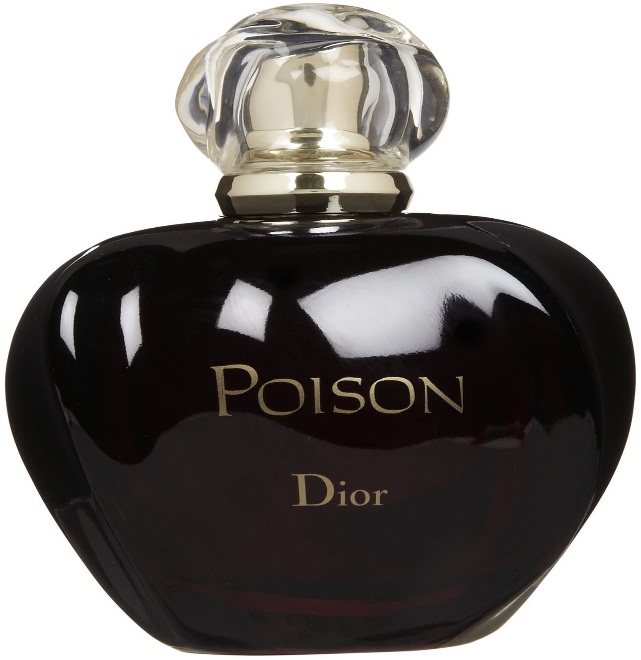 Arifur Rahman
Lecturer
Department of Pharmacy
BRAC University
Volatile oils
Volatile oils are mono- and sesquiterpenes obtained from (the odorous principle) various plant parts. 
They may be formed directly by protoplasm or by decomposition of the resinogenous layer of the cell wall or by hydrolysis of certain glycosides. 
Most of the volatile oils are evaporate when they are exposed to the air at ordinary temperature (36-38°). 
Volatile oils are sometimes called essential oils because they represent the ‘essence’ or the active constituents of the plants.
Volatile oils are also called ethereal oil due to its ether like behavior, which is they are volatile and evaporates even in room temperature.
	                     Example: peppermint oil, Clove oil.
Fixed oilS:
Fixed oils are esters of long chain fatty acids and glycerols or closely related derivatives. Fixed oils are obtained from either plants or animals. Most fixed oils are liquid at room temp but there are some exceptions. Cocoa butter is solid vegetable oil. 
	    Example: Caster oil, Peanut oil, Olive oil, Coconut oil.
Difference Between Fixed 0il and Volatile Oil
Properties Of Volatile Oils:
Physical properties:
They possesses characteristics odor.
They evaporate when they exposed to the air at ordinary temperature.
Most of them are optically active.
They are slightly soluable in water and readily soluable in ether, alcohol and most organic solvent.
Usually colourless. 
Reasonably heat stable
Chemical properties:
They may be hydrocarbons, alcohol, aldehyde, ketone, phenol, phenolic ether, oxides and esters.
They can’t be saponified with alkalies.
The volatile oils largely consists terpenes and phenyl propanoids.
Methods of obtaining volatile oils
There are some methods for obtaining volatile oils from crude drugs. These are
1.Distillation: Volatile oils are usually obtained by this method. Distillation is further divided into three methods:
Water distillation
Water and steam distillation
Direct steam distillation
i.  Water distillation
It is applied to plant material that is dried and not subject to injury by boiling.
Turpentine oil is obtained by this method.
The crude turpentine oleoresin is introduced into the distilling chamber and subjected to heat until all the volatile matter both oil and water is condensed in the condensing chamber.
Turpentine oil, consisting almost entirely of terpenes, is not affected by this amount of heat.
ii. Water and Steam distillation
It is employed for substances either dried or fresh that may be injured by boiling.
In the case of dried material (cinnamon or clove), the drug is ground and then covered with a layer of water, and steam is passed through the macerated mixture.
Since the oil might be impaired by direct boiling, the steam is generated elsewhere and is piped into the container holding that drug.
The oily layer of the condensed distillate is separated from the aqueous layer, and the oil may be marketed with or without further processing.
iii. Steam distillation
This method is applicable to fresh plant drugs (peppermint, spearmint).
The crop is cut and taken directly to the distilling chamber.
Instead of being allowed to macerate, the drug is suspended on a grid. Since the plant material is still green and contains natural moisture, no maceration is necessary.
Steam is forced through the fresh herb carrying the oil droplets to the condensing chamber.
During steam distillation hydrolysis (volatile component) and decomposition (other constituents) is a major problem. Hydrolysis and decomposition should be kept as minimum as possible
2. Hydrolysis: Glycosidic volatile oils are obtained by the enzymatic hydrolysis of the glycosides. E.g. Mustard oil.
3. Expression: e.g. lemon oil.
4. Ecuelle method: e.g. lemon oil.
5. Enfleurage: e.g. Rose oil.
6. Extraction: Using solvents such as petroleum ether or benzene. E.g. Sandalwood.
7. Destructive distillation:  e.g. Eucalyptus oil.
Difference between three types of distillation method
Importance or uses of volatile oils
Therapeutic /medicinal importance
Carminative (Clove Oil)
Antiseptic (Eucalyptus Oil)
Antispasmodic (Peppermint Oil)
Stimulant (Clove Oil)
Astringent (Nutmeg Oil)
Antibacterial (Pine Oil)
Anti Infective (Camphor Oil)
Anti Fungual (Thymol oil)
Expectorant (Eucalyptus Oil)
Antirheumatic (Wintergreen Oil)
Pharmaceutical importance:
Pharmaceutical aid (flavour)
Perfume and Cosmetic Preparation
Masking bad odor in Pharmaceutical Preparation
Sometimes it is used main constituents of drug preparation
Preservatives 
Importance for plants:
Volatile Oils acts as repellent of insects
Thus preventing from destruction of the flowers and leaves
Act as an insect attractant. Thus aiding in cross fertilization of the flowers
DEFINITION OF VOLATILE OILS
Volatile oils are products which are generally complex in composition, consisting of the volatile principles contained in plants, and are more or less modified during the preparation process.

Only 2 procedures may be used to prepare official oils
Steam distillation
Expression

4 Main types of volatile oils
Concretes
Pomades
Resinoids
Absolutes
CONCRETES
Prepared from raw materials of vegetable origin (bark, flowers, leafs, roots etc.)

Extracted by HC type solvents, rather than distillation or expression – Becomes necessary when the essential oil is adversely affected by hot water or steam (e.g. jasmine).  

Produces a more true-to-nature fragrance.
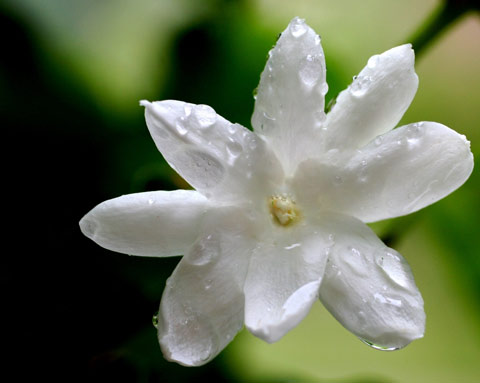 CONCRETES
Concretes contain about 50 % wax and 50 % essential oil (jasmine).

Ylang ylang (concrete volatile) contains 80 % essential oil and 20 % wax.

Advantages of concretes:  they are more stable and concentrated than pure essential oils.
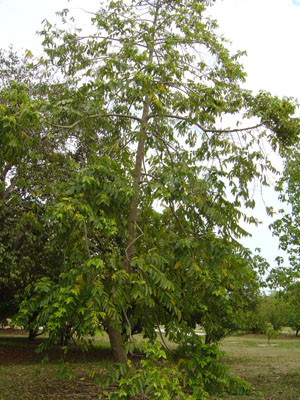 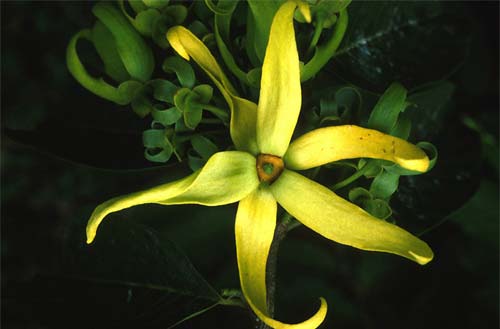 POMADES
True pomades are (volatile oil) products of a process known as enfleurage (hot or cold).
Enfleurage is used for obtaining aromatic materials from flowers containing volatile oils to produce perfume long after they were cut.
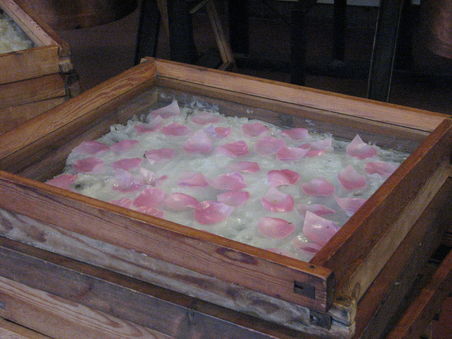 ENFLEURAGE:  METHOD
A glass plate is covered with a thin coating of especially prepared and odourless fat (called a chassis).

The freshly cut flowers are individually laid on to the fat which in time becomes saturated with their essential oils.  The flowers are renewed with fresh material.

Eventually the fragrance-saturated fat, known as pomade, may be treated with alcohol to extract the oil from the fat.
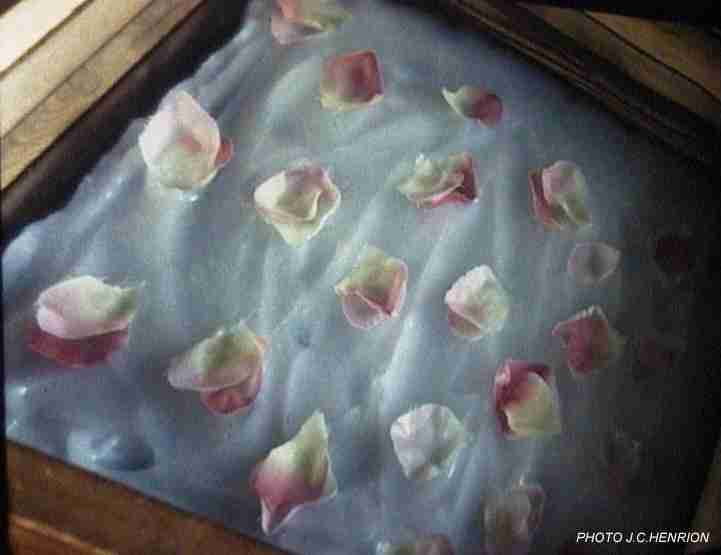 RESINOIDS
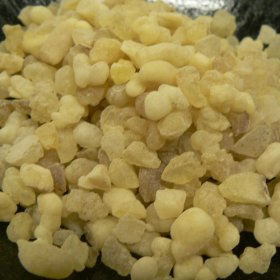 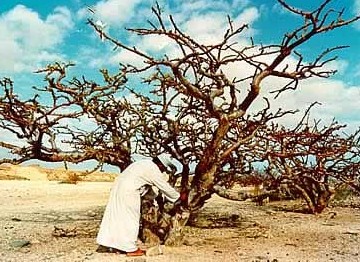 Prepared from natural resinous material (dried material) by extraction with a non-aqueous solvent, e.g.  Petroleum ether or hexane.

E.g.  Balsams – Peru balsam or benzoin;  resins (amber or mastic);  Oleoresin (copaiba balsam and turpentine); Oleogum resins (frankincense and myrrh)
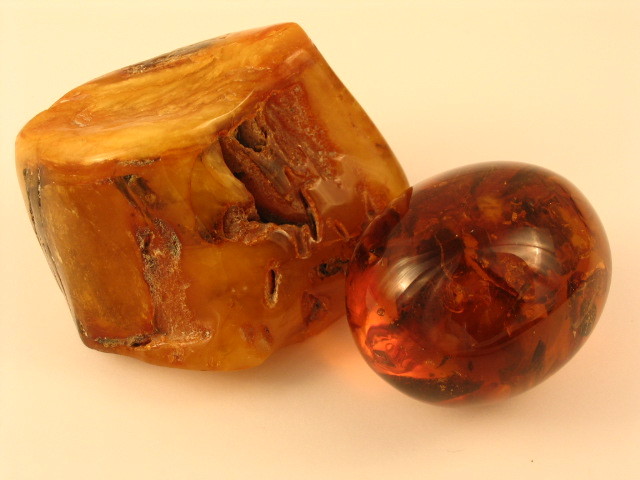 RESINOIDS
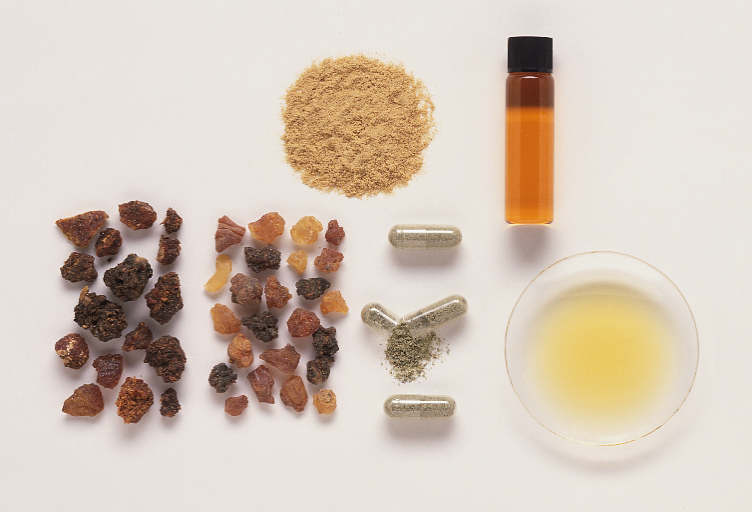 Can be viscous liquids, semi-solid or solid.
Usually homogeneous mass of non-crystalline character.

Uses:  in perfumery as fixatives to prolong the effect of a fragrance.
ABSOLUTES
Obtained from a concrete, pomade, or a resinoid by alcoholic extraction.

The extraction process may be repeated.

The ethanol solution is cooled & filtered to eliminate waxes.

The ethanol is then removed by distillation.

They are usually highly concentrated viscous liquids.
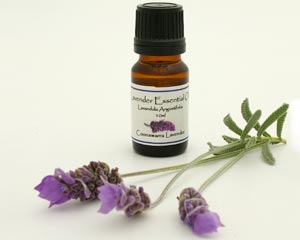 TERPENES
Terpenes, are natural products whose structures may be divided into isoprene units. 




				isoprene
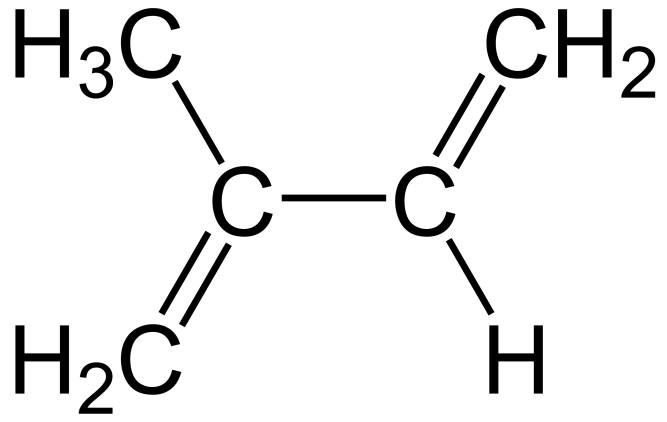 Classification of terpenes
Terpenes are classified by the number of 5-C atoms they contain.
 Hemiterpenes consist of a single isoprene unit. Isoprene itself is considered the only hemiterpene. 
10-Carbon terpenes (contain 2 C-5 units) – monoterpenes
15- Carbon terpenes (3 C-5 units) are called sesquiterpenes.
20-carbon terpenes (4 C-5 units) are diterpenes. 
Larger terpenes (30 carbons) are called triterpenes (triterpenoids), 
40 Carbons - called tetraterpenes and polyterpenoids.
TERPENOIDS
When terpenes are modified chemically, such as by oxidation or rearrangement of the carbon skeleton, the resulting compounds are generally referred to as terpenoids. 

Terpenoids contain only the most volatile terpenes (i.e. molecular weight is not too high)  mono and sesquiterpenes
Major classes of Volatile oils
Hydrocarbon Volatile Oils 
Alcohol Volatile Oils 
Aldehyde Volatile Oils 
Ketone Volatile Oils 
Phenol Volatile Oils 
Phenolic Ether Volatile Oils 
Oxide Volatile Oils 
Ester Volatile Oils
1. Hydrocarbon Volatile Oils
Turpentine oil 
Botanical source: 
Pinus palustris 
Family: Pinaceae 
Constituents: 
		65 % α pinene 
		30 % β pinene 
		 3% other terpines 
Rectified turpentine oil : It is the turpentile oil rectified by distillation from aqueous solution of sodium hydroxide.
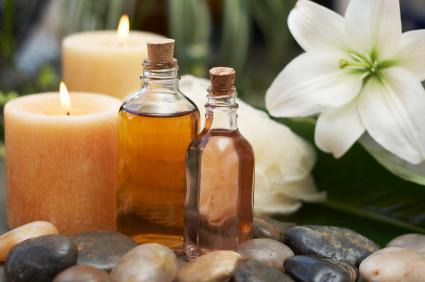 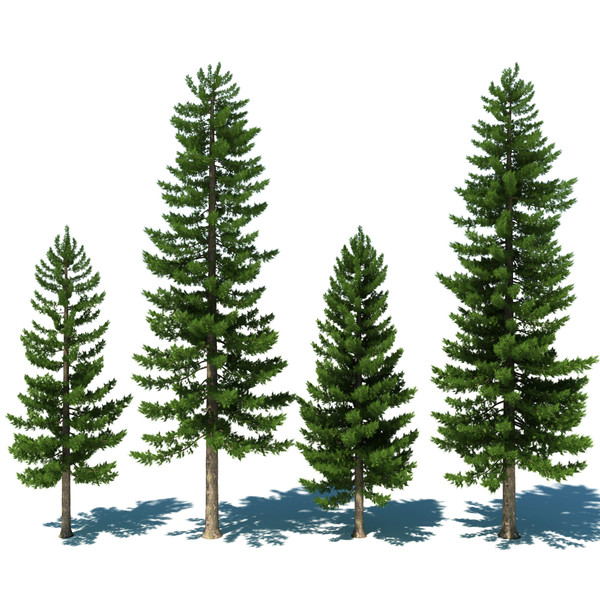 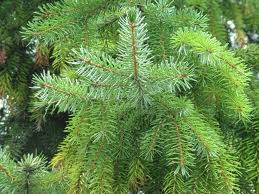 α pinene and β pinene
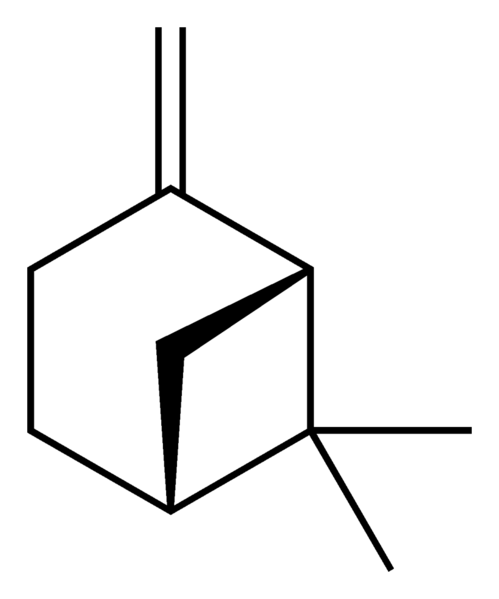 α pinene   		   β pinene
Use:
Local irritant 
Mild antiseptic 
rubefacient 
Industrial use: 
Insecticides 
Solvent 
In the production of synthetic camphor 
Furniture polish 
Pharmacological use: 
Carminative 
Tonic 
Diuretic 
Expectorant
2. Alcohol Volatile Oils
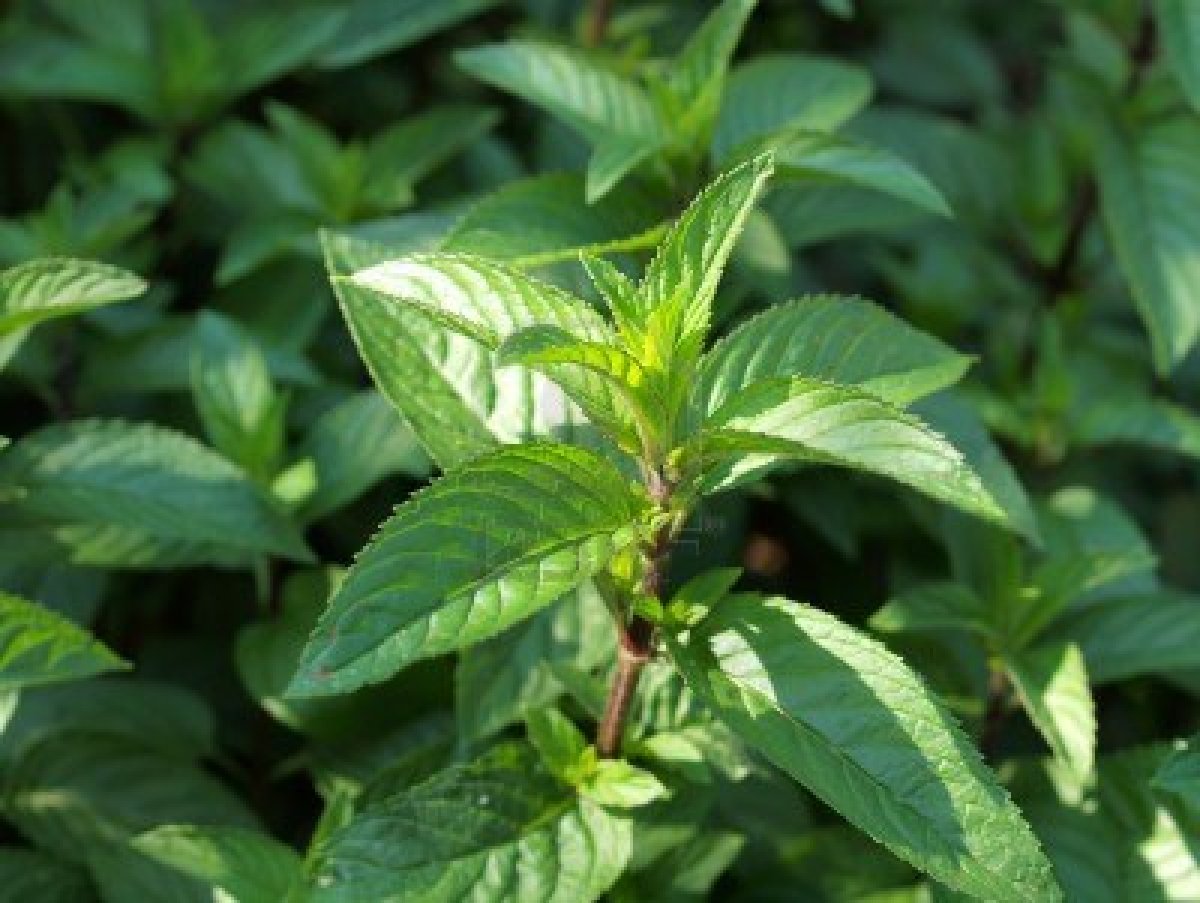 Peppermint oil : 
Botanical source: 
It is obtained from dried leaf and flowering top of Mentha piperita
Family: Labiatae
Geographical source: It is indigenous to Europe, Northern United States and Canada. 
Constituents: 
1) 50-78 % of free menthol 
2) 5-20 % acetate 
3) Mentone 
4) Cineole
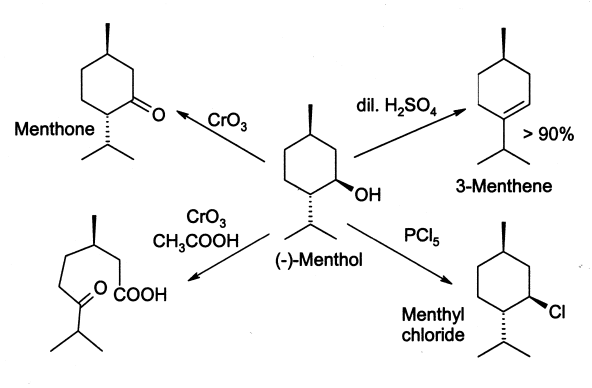 Peppermint oil
Use: 
1. flavour 
2. carminative 
3. stimulant 
4. mild antiseptic 
Commercial use: 
1. Flavour for chewing gum 
2. Flavouring agent in candy, toothpaste, jellies
Cardamon oil/ Cardamom oil 

Botanical source: 
Elettaria cardamom
Family: Zingibereraceae 
Geographical source : 
India, Srilanka, Guatemala
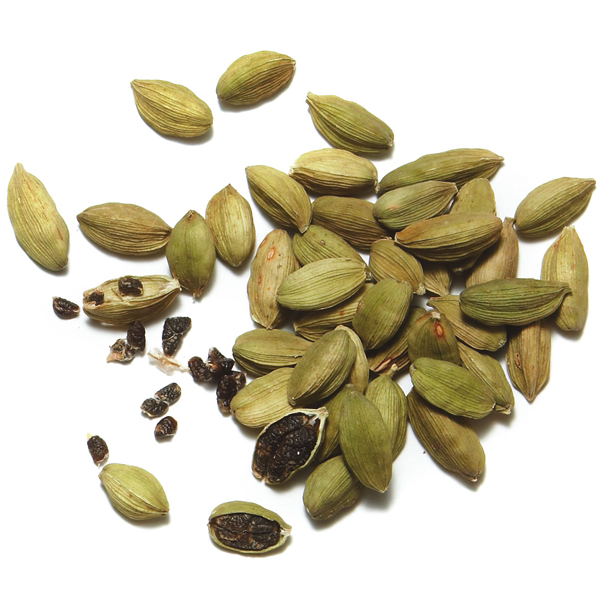 Constituent:
26-40 % cineole 
28-34 %Terpinyl acetate 
2-14 % limonene 
3-5 % sabinene 
2-8 % linalyl acetate 
Use:
 Flavour 
Carminative 
stimulant
Cineole, Limonene and Sabinene
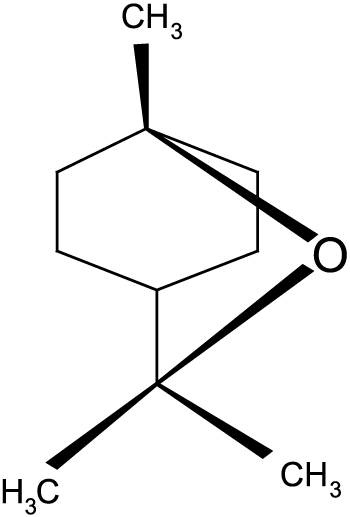 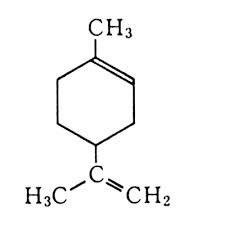 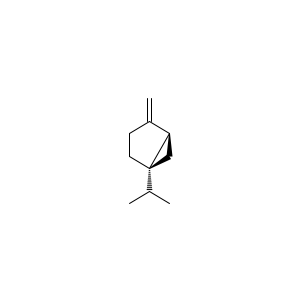 Cineole 		Limonene 		Sabinene
Coriander oil : 
Botanical source: Coriandrum sativum 
Family: Umbelliferae 
Geographical source : 
India, Morocco, Eastern
 Europe, Mexico, 
United States, Argentina
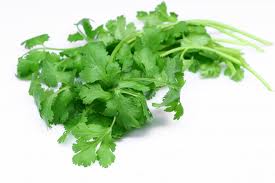 Constituent: 
60-70% linalool 
Limonene 
α pinene 
Geraniol 
Cymene 
Camphor 
Use: 
Flavour 
Carminative 
spice in cooking
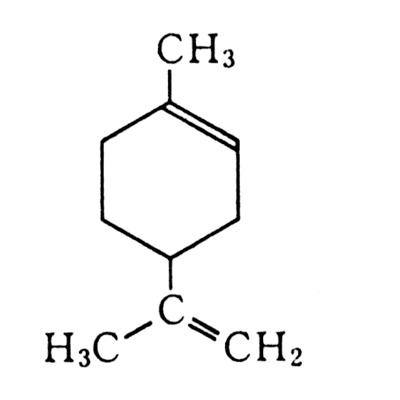 α pinene
Limonene
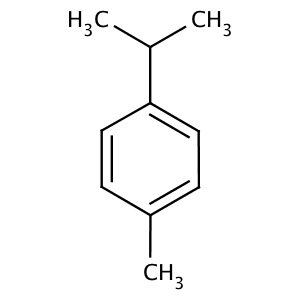 Linalool
Cymene
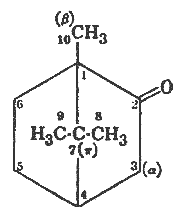 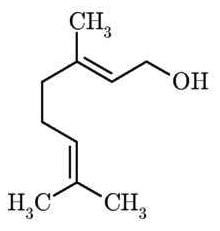 Geraniol
Camphor
3. Aldehyde Volatile Oils
Cinnamon oil:
It is the dried bark of Cinnamomum loureirii
Family: Lauraceae
Geographical source:
Srilanka, China, Vietnam, West Indies.
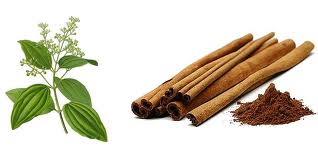 Constituent:
60-70% cinnamaldehyde
5-10% eugenol
Benzaldehyde
Cuminaldehyde
Pinene
cymene
Use:
Antiseptic 
Carminative
Stimulant
Flavor
Condiments
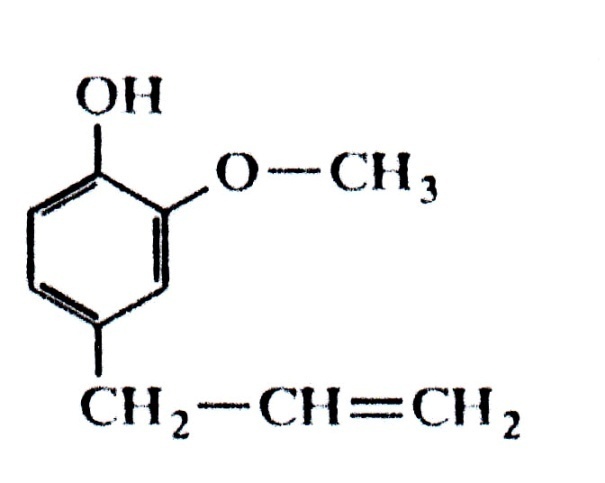 Cinnamaldehyde 	            	Eugenol
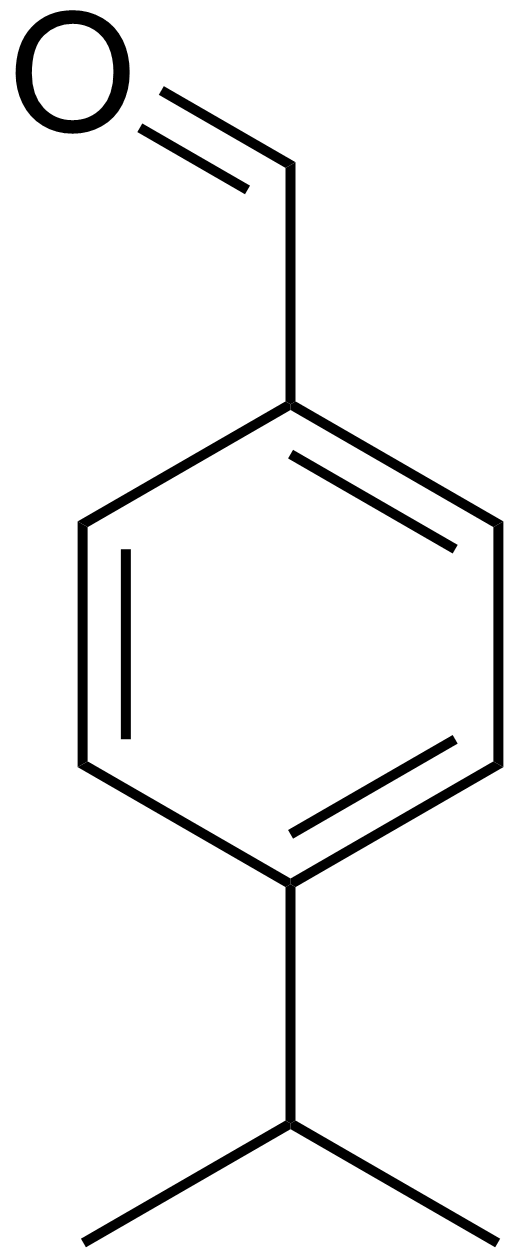 Benzaldehyde
Cuminaldehyde
4. Ketone Volatile Oils
Camphor oil: 
Botanical source: Cinnamomum camphore 
Family: Lauraceae 
Geographical source: Japan, China, Srilanka, Africa, Egypt, Brazil
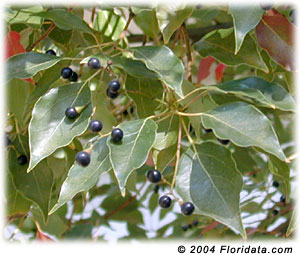 Constituent: 
1. Safrole (Used in making perfume and soap)
2. Camphor(as a liniment and treatment for colds)
3. Eugenol 
4. Cineole 
5. d-pinene 
6. Eucalypt0l
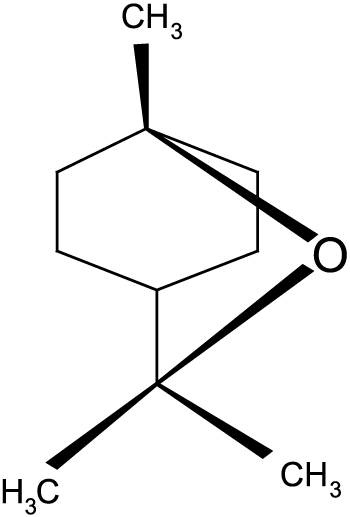 Safrole
Cineole
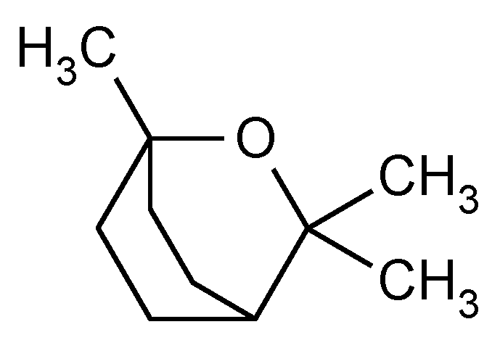 Eucalyptol
Eugenol
Use : 
1. Rubefacient 
2. Counter irritant 
3. Flavor in toothpowder,
 soaps  and cosmetic
 products.
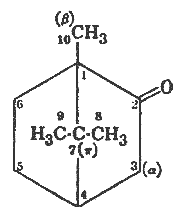 Camphor
Spearmint oil:
Botanical source: Mentha spicata 
Family: Labiatae 
Geographical source: 
North America, Washington, India, Michigan. 
Constituent: 
45-60 % Carvone 
6-zo% alcohols 
4-20% esters, terpenes mainly limonene, cineole
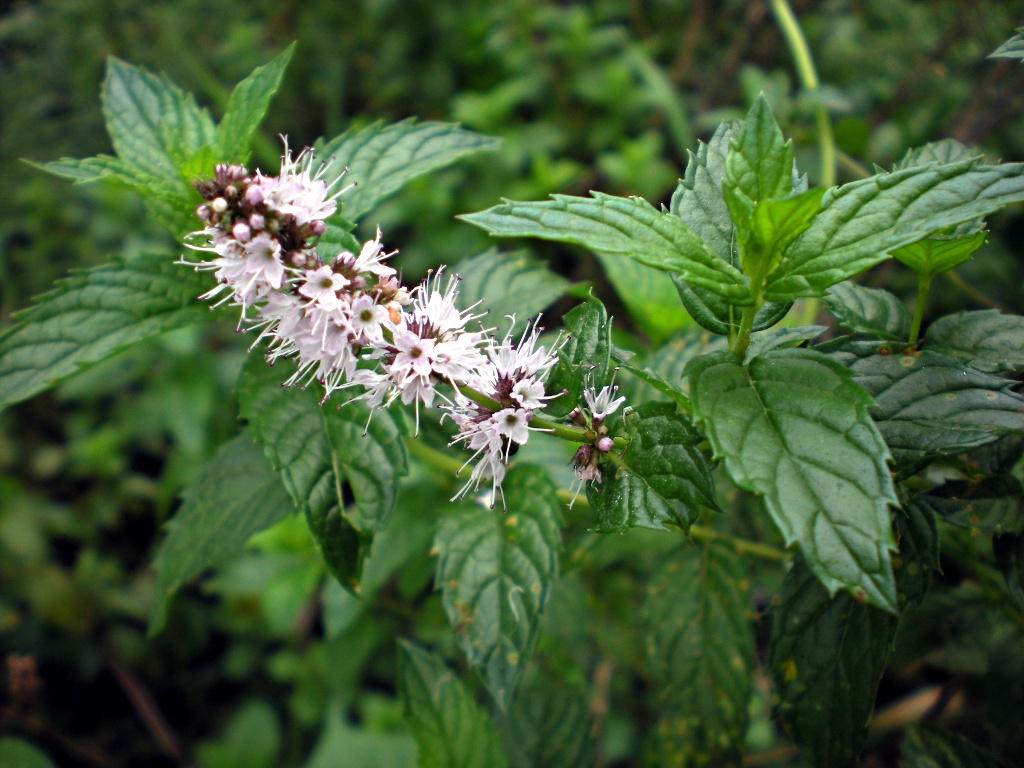 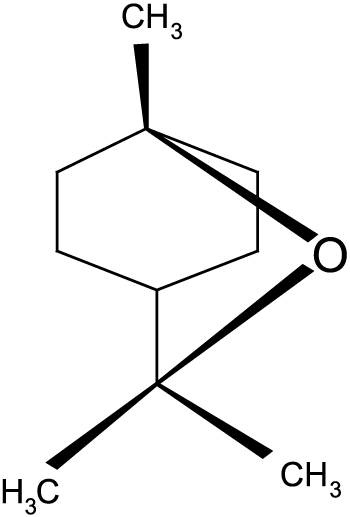 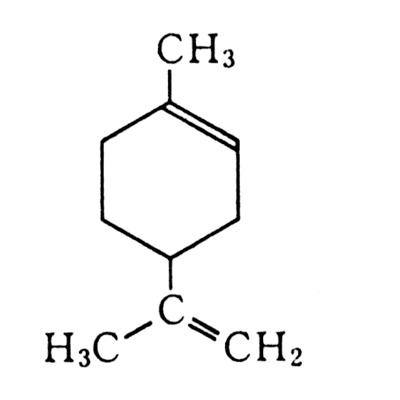 Limonene
Cineole
Use: 
1. Flavoring 
2. Carminative 
3. Chewing gum industry 
4. Mouthwash
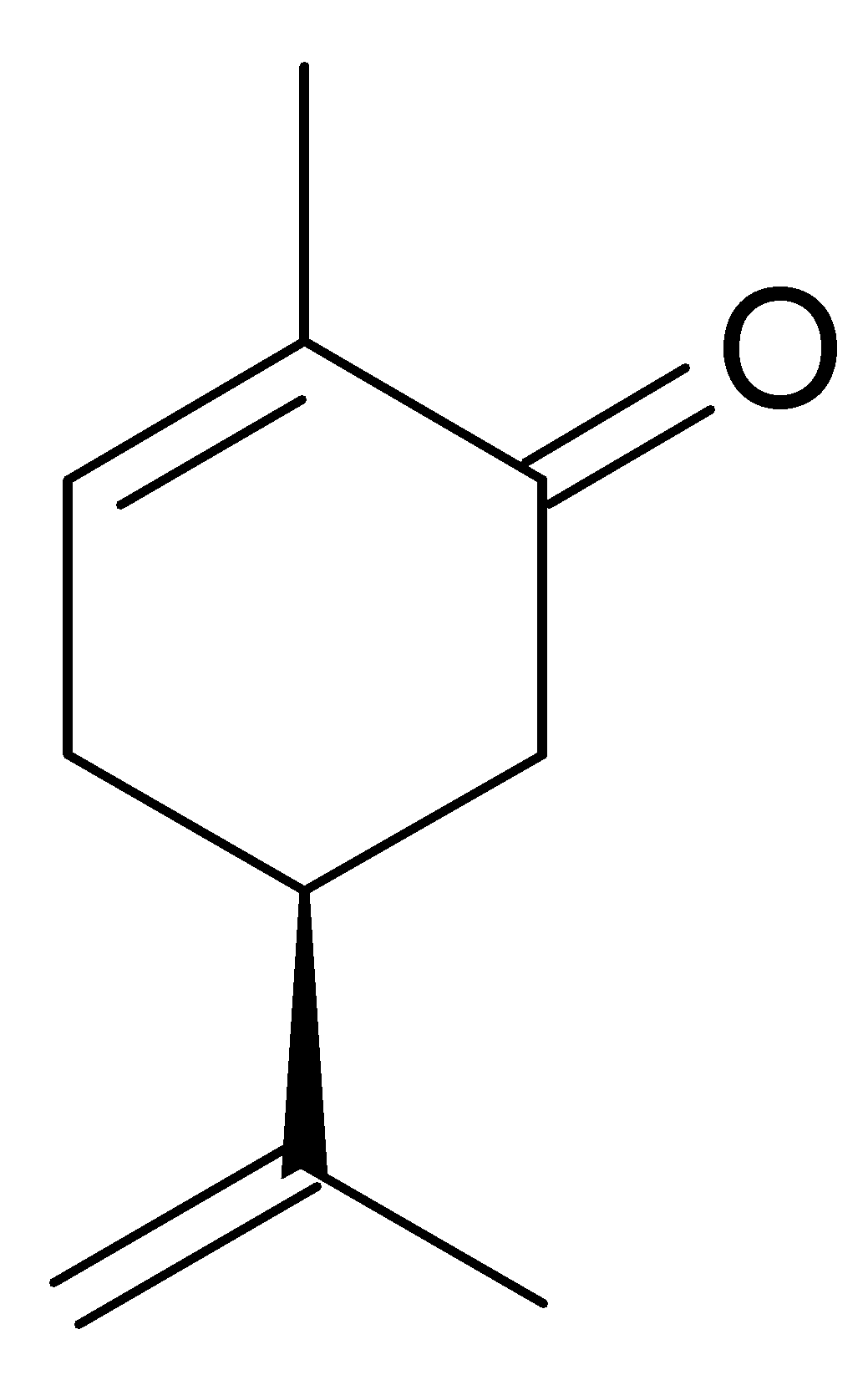 Carvone
5. Phenol Volatile Oils
Clove oil: 
Botanical source: Eugenia caryophyllus 
Family: Myrtaceae 
Geographical source: 
Penang, Ambon, Pemba, Sumatra
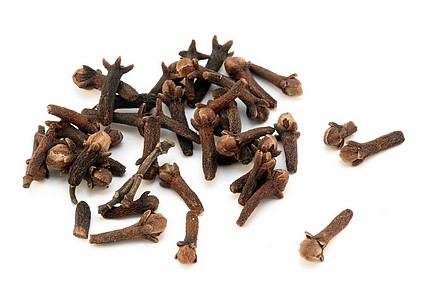 Constituent: 
85-90% eugenol 
Acetyl eugenol 3 % 
Tannins 
Oleanolic acid 
Carbinol 
Vanillin 
Dirnethyl furfural
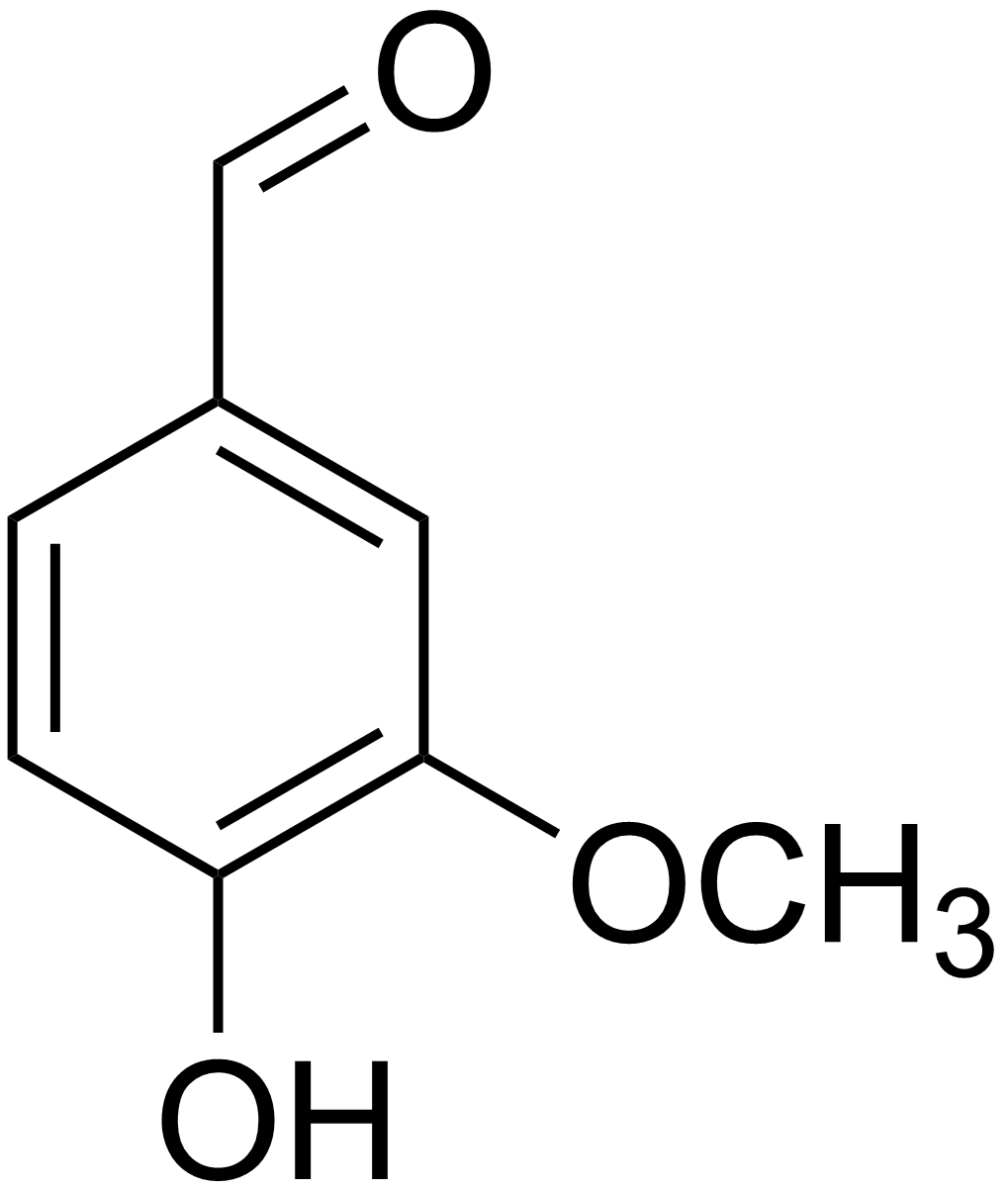 Vanillin
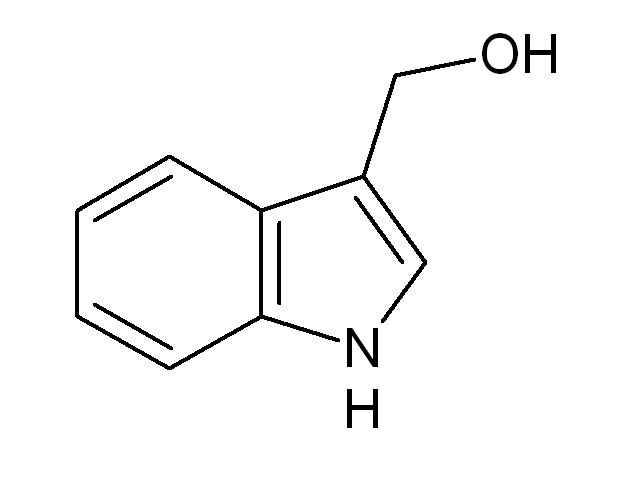 Eugenol
Carbinol
Use
Carminative 
Flavor 
Counter irritant 
Antispasmodic 
Local analgesic and antiseptic in dentistry 
In preparation of vanillin
6. Phenolic Ether Volatile Oils
Nutmeg : 

Botanical source: 
Dried kernels of Myristica fragrans 

Family: Myristicaceae
 
Geographical source: 
it is native to Indonesia It is cultivated in Malay, Sumatra, Java, Srilanka, West Indies
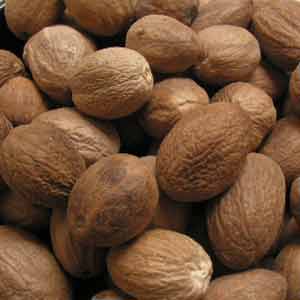 Constituent: 
Safrole 
Myristicin 
Methoxyeugenol 
Camphene 
Alpha and beta pinene 
Palmitic, oleitic and lauric acids.
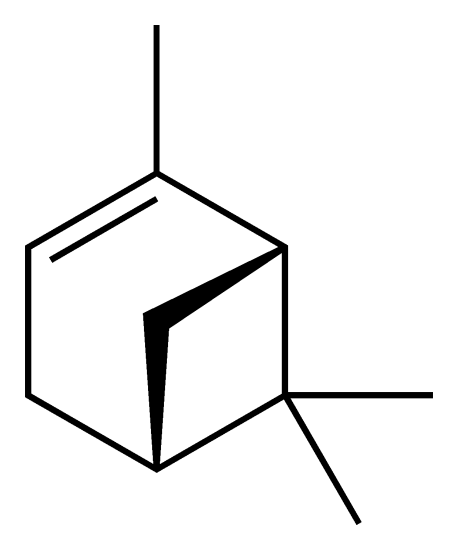 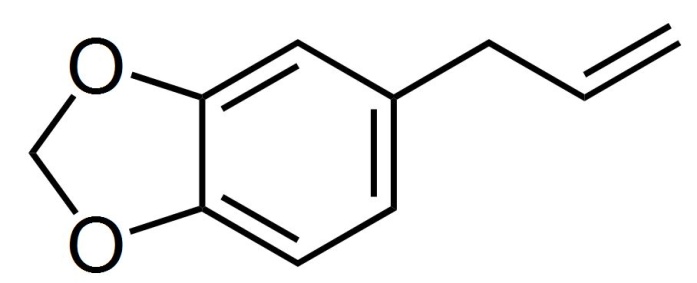 Safrole
α pinene
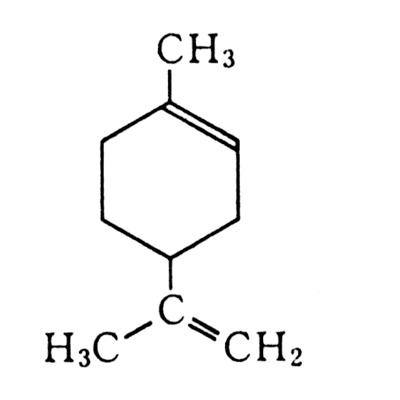 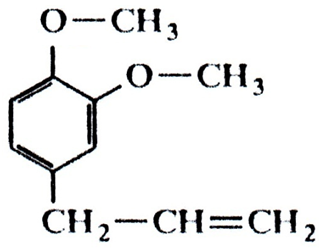 Methoxyeugenol
Limonene
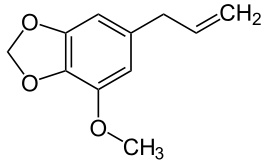 β pinene
Myristicin
Use:
• Carminative 
• Astringent 
• Nausea 
• Useful for controlling dirrhoea 
• Vomiting 
• Antibacterial activity 
• Flavoring agent 
• The Fat (nutmeg butter ) is used in soap industries 
• The fat is used in the treatment of rheumatism
7. Oxide Volatile Oils
Eucalyptus oil : 
Botanical source: 
Dried leaf of Eucalyptus globulus 
Family: Myrtaceae 
Geographical source : 
E.globulus is native to Australia and Tasmania. 
Now it is cultivated in South France, Spain, Portugal, Brazil and India.
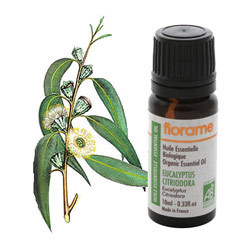 Constituents 
Cineole 76-85 % 
Camphor 
Cuminaldehyde 
Pinene 
P-coumaric acid 
dihydroflavonol
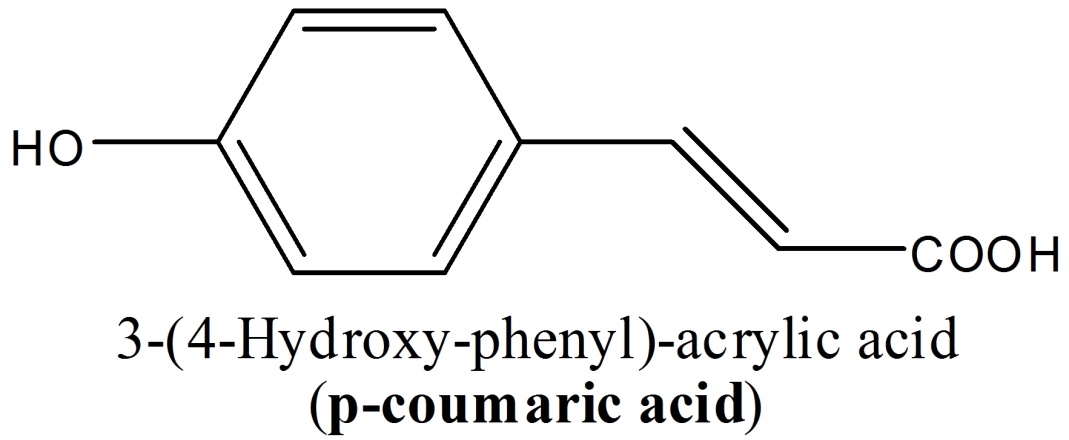 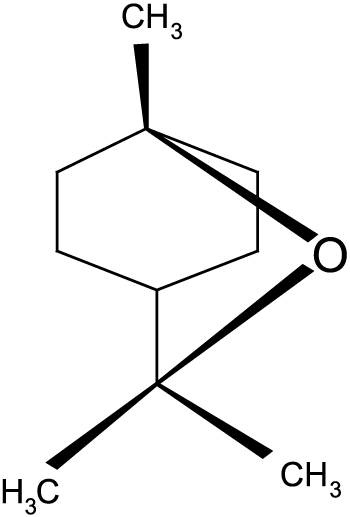 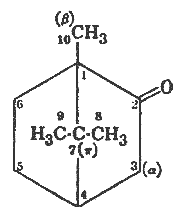 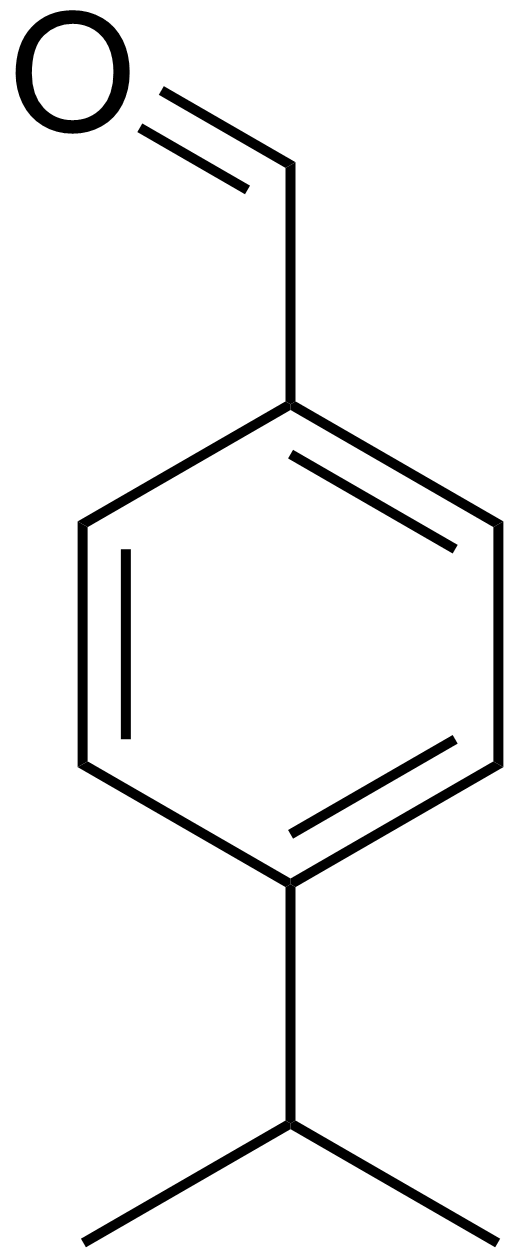 Cuminaldehyde
Cineole
Camphor
Use :
• Antiseptic 
• Expectorant 
• Diuretic 
• Flavoring agent 
• It increases the flow of saliva and helps in appetite and digestion 
• It increases the heart rate